--
Alexandre
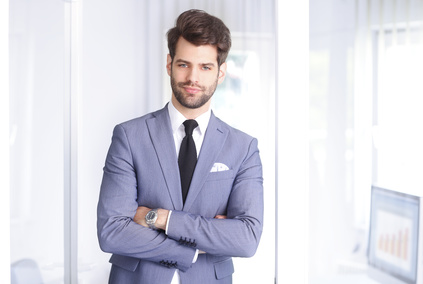 PERRETO
ASSISTANT DE DIRECTION
+
+
+
+
+
PROFIL
EXPERIENCE
FORMATION
REFERENCE
FORMATION
10 ans d’expérience en tant qu’assistant de direction dans le secteur de l’automobile. Dynamique et rigoureux, j’ai de solides compétences en organisation d’événements, en gestion de plannings ainsi qu’un excellent sens de la communication. J’ai organisé plusieurs colloques et événements inter-entreprises réunissant jusqu’à 300 personnes.
+
+
+
+
CONTACT
COMPETENCES
PERSONNALITE
INFORMATIQUE & LANGUES
12 rue de la Réussite
75012 Paris
+33 123 456 789
+ 33 123 456 789
a.perreto@mail.com
www.perreto.com
ASSISTANT DIRECTEUR DES VENTES
ASSISTANT RH 1 COMPTA
BTS ASSISTANT MANAGER
ASSISTANTE COM.  (Stage)
MEKANNO - TOULOUSE
CONFORIMO, BLAGNAC
ESICAD, TOULOUSE
CONFORIMO, BLAGNAC
Etablissement des plannings, organisation des réunions, déplacements.
Réception, filtre et transmission des messages (téléphoniques, mails),
Saisie et mise en page des courriers, des notes de services et des attestations diverses, alimentation des tableaux de bord.
Collaboration avec les partenaires, saisie comptable et édition des factures
Onboarding des nouveaux collaborateurs
Gestion des congés / maladies / absences
- Préparation des éléments de paies (en relation avec le cabinet comptable)
Formation de niveau III
Accueil, gestion des appels téléphoniques.
Organisation de réunions et déplacements
Suivi des notes de frais.
/A_Perreto
AOU 2016 – NOV 2017
2000
AOU 2016 – NOV 2017
JAN 2019 – AUJOURD’HUI
Microsoft Office
+
Trello, Monday, Next
Slack, MS Team
Compta Expert 2.0
+
Organisation des rendez-vous
Relation Presse
Organisation d’évènements
Supports administratifs aux équipes commerciales et CODIR
Relance facturation et suivi comptable
Prise de note en réunion
Rédaction de synthèse (Presse, Rapports, …)
Très bonne maîtrise des logiciels collaboratifs
Français (LM)
Allemand (C1)
Organisation
Anglais (C1)
Comm. écrite/orale
Autonomie
Rigeur
VINCENT CHRISTOPHER
Dir. Com. IDP France, Paris
P : +33 123 456 7889
E : mail@mail.com
CORINNE JOLITO DRH
SODEGA, Marseille
P : +33 123 456 789
E : mail@mail.com
+
Cher(e) Candidat(e)

Merci d'avoir téléchargé ce modèle sur notre site. Nous espérons qu'il vous aidera à mettre en valeur votre CV.

---------------------------------------------------------------------------------------

Besoin de conseils pour rédiger votre CV ou vous préparer pour l’entretien d’embauche ? Consultez nos articles :

- Le titre du CV : guide pratique + 30 exemples
- Comment mettre en valeur son expérience professionnelle ?
- Rédiger une accroche de CV percutante + 9 exemples
- Les 7 points clés d'un CV réussi
- Personnalisez votre CV avec des icônes gratuites
- Bien préparer son entretien 

Nous proposons également plusieurs centaines d'exemples de lettres de motivation classées par métier et des modèles pour les mettre en forme.

- 1200 exemples de lettres de motivation 
- Les modèles de courrier
- Tous nos conseils pour rédiger une lettre efficace 


Nous vous souhaitons bonne chance dans vos recherches et vos entretiens  


Enfin, rappelez-vous qu'une bonne candidature est une candidature personnalisée ! Prenez donc le temps de la rédiger avec soin car elle décrit votre parcours professionnel et votre personnalité. 








----------------
Copyright : Les contenus diffusés sur notre site (modèles de CV, modèles de lettre, articles ...) sont la propriété de creeruncv.com. Leur utilisation est limitée à un usage strictement personnel. Il est interdit de les diffuser ou redistribuer sans notre accord. Contenus déposés dans 180 pays devant huissier. Reproduction strictement interdite, même partielle. Limité à un usage strictement personnel. Disclaimer : Les modèles disponibles sur notre site fournis "en l'état" et sans garantie.

Créeruncv.com est un site gratuit.